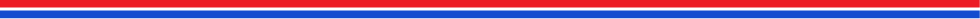 КОМИТЕТ ОБЩЕГО И ПРОФЕССИОНАЛЬНОГО ОБРАЗОВАНИЯ ЛЕНИНГРАДСКОЙ ОБЛАСТИ
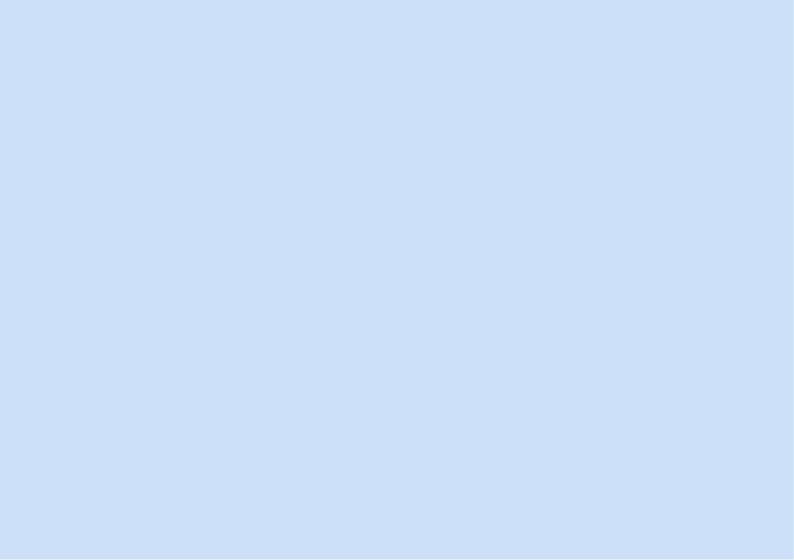 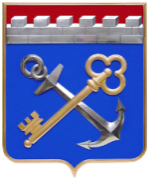 Об актуальных проблемах реализации государственных гарантий 
по оптимизации
документационной нагрузки 
на учителей общеобразовательных организаций

Начальник департамента надзора, контроля, оценки качества               и правового обеспечения в сфере образования комитета общего и профессионального образования Ленинградской области
Шинкарева Вера Викторовна
Санкт-Петербург, 2024 год
Нормативные правовые акты
ФЗ от 29.12.2012 года № 273-ФЗ «Об образовании в Российской Федерации»:
        часть 6.1 статьи 47  - перечень документации утверждается Минпросвещения России, комитет  вправе утвердить дополнительный перечень документации, подготовка которой осуществляется                                      пед. работниками при реализации ООП

     часть 6.2 статьи 47  - возложение на пед. работников работы, не предусмотренной Законом об образовании, в том числе связанной с подготовкой документов, не включенных в перечни            ,                                        не допускается

Приказ Минпросвещения России от 21.07.2022 № 582  - утвержден перечень документации, подготовка которой осуществляется                              пед. работниками при реализации ООП
Нормативные правовые акты
Приказ Минпросвещения России от 21.07.2022 № 582                             утвержден перечень документации, подготовка которой осуществляется                              пед. работниками при реализации ООП
Рабочая программа учебного предмета, учебного курса (в том числе внеурочной деятельности), учебного модуля
Журнал учета успеваемости
Журнал внеурочной деятельности (для осуществляющих внеурочную деятельность)
План воспитательной работы (для классных руководителей)
Характеристика на обучающегося (по запросу)
ПРОКУРАТУРА ЛЕНИНГРАДСКОЙ ОБЛАСТИ
! Проверка: январь – март 2024 года
! Материалы проверки:
должностные инструкции  педагогических работников 
ЛНА по  :            порядку ведения документооборота и  осуществления педагогическими работниками делопроизводства
       соотношению учебной (преподавательской) и другой педагогической работы в пределах рабочей недели или учебного года
       классному руководству
ПРОКУРАТУРА ЛЕНИНГРАДСКОЙ ОБЛАСТИ
! РЕЗУЛЬТАТЫ ПРОВЕРКИ

ВЫЯВЛЕНО
          

            300 нарушений 
 
            240  незаконных ЛНА
.
ПРОКУРАТУРА ЛЕНИНГРАДСКОЙ ОБЛАСТИ
! РЕЗУЛЬТАТЫ ПРОВЕРКИ


ВНЕ 
ЗАКОНА

паспортизация и инвентаризация учебных кабинетов, подготовки документов по списанию имущества; 
разработка правил охраны труда; 
пополнение кабинетов методическими пособиями, ТСО, дидактическими материалами и наглядными пособиями;
организация работы с обучающимися по изготовлению наглядных пособий,
участие в разработке и реализации программы развития образовательной организации;
проведение систематического анализа эффективности уроков и подходов к обучению;
проведение дезинфекции электронного оборудования и т.д.
ПРОКУРАТУРА ЛЕНИНГРАДСКОЙ ОБЛАСТИ
! РЕЗУЛЬТАТЫ ПРОВЕРКИ


ИЗБЫТОЧНО


участие в психолого – медико – педагогических консилиумах
планирование специализированной образовательной деятельности для класса с выдающимися способностями и/или особыми образовательными потребностями
организация публичных выступлений детей
участие в педагогических советах
организация олимпиад, конференций, предметных конкурсов в школе
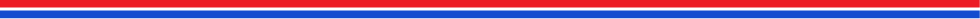 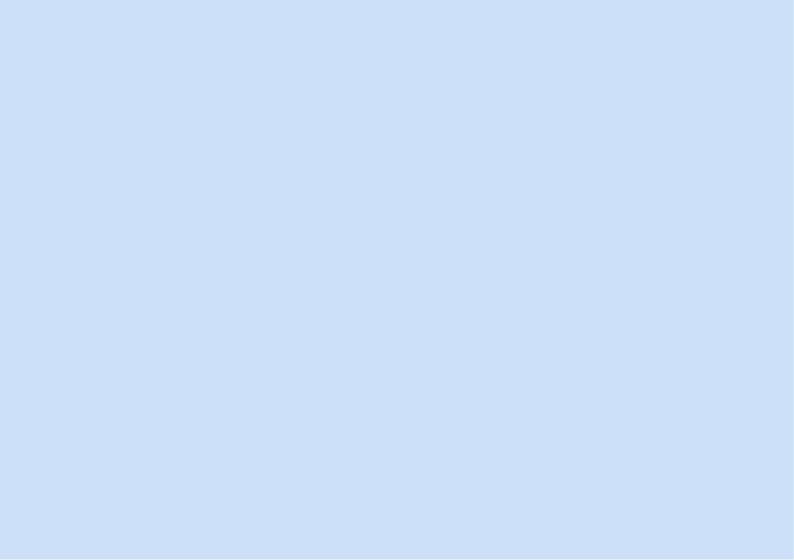 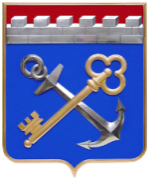 Спасибо за внимание!
КОМИТЕТ ОБЩЕГО И ПРОФЕССИОНАЛЬНОГО ОБРАЗОВАНИЯ ЛЕНИНГРАДСКОЙ ОБЛАСТИ